Oral Interpretation:
To Inform & Persuade
An analysis of categories for Poetry & Prose
And the “Unwritten Rules”
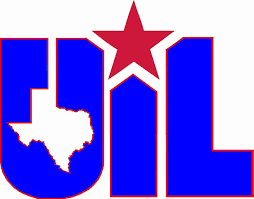 Student Activity Conference - University of Texas @ Austin
October 27, 2018

Presented by: Maribeth Albor & Joan Albor
Objectives:
Analyze categories
	To Inform
	To Persuade
Define the introduction
	Identify what should be included in your introduction
Discuss the “Unwritten Rules”
Demonstration and Discussion
Category A -- To Inform -- Poetry
The goal of category A, is to examine our changing world in order to inform the audience about a societal change and its impact on the performer. Societal change refers to a significant alteration over time in behavior, cultural values and norms. In this category, the contestant shall perform a single poem, excerpt of a poem or poems or literary program designed to increase the audience’s knowledge about a contemporary societal change occurring in the performer’s world such as, but not limited to: education, family, personal relationships, career choices, minority struggles, or community issues. The contestant shall read no more than six selections. The purpose of the performance should be to inform, not persuade.

https://www.uiltexas.org/speech/oral-interp/18-19-poetry-categories
POETRY
Category A -- To Inform -- Prose
The goal of this category is for the performer to examine his or her changing world in order to inform the audience about a societal change and its impact on the performer. Societal change refers to a significant alteration over time in behavior, cultural values and norms. In this category, the contestant shall perform a single literary work of prose or excerpt of a work designed to increase the audience’s knowledge of a contemporary societal change occurring in the performer’s world such as, but not limited to: education, family, personal relationships, career choices, minority struggles, or community issues. The purpose of the performance should be to inform, not persuade.                  
Should be a single literary work, fiction or non-fiction, written by one author. The literature shall be published in hard copy. The author and theme/subject matter used in this category shall not be used in Category B of prose.

https://www.uiltexas.org/speech/oral-interp/18-19-prose-categories
PROSE
Introductions - To Inform
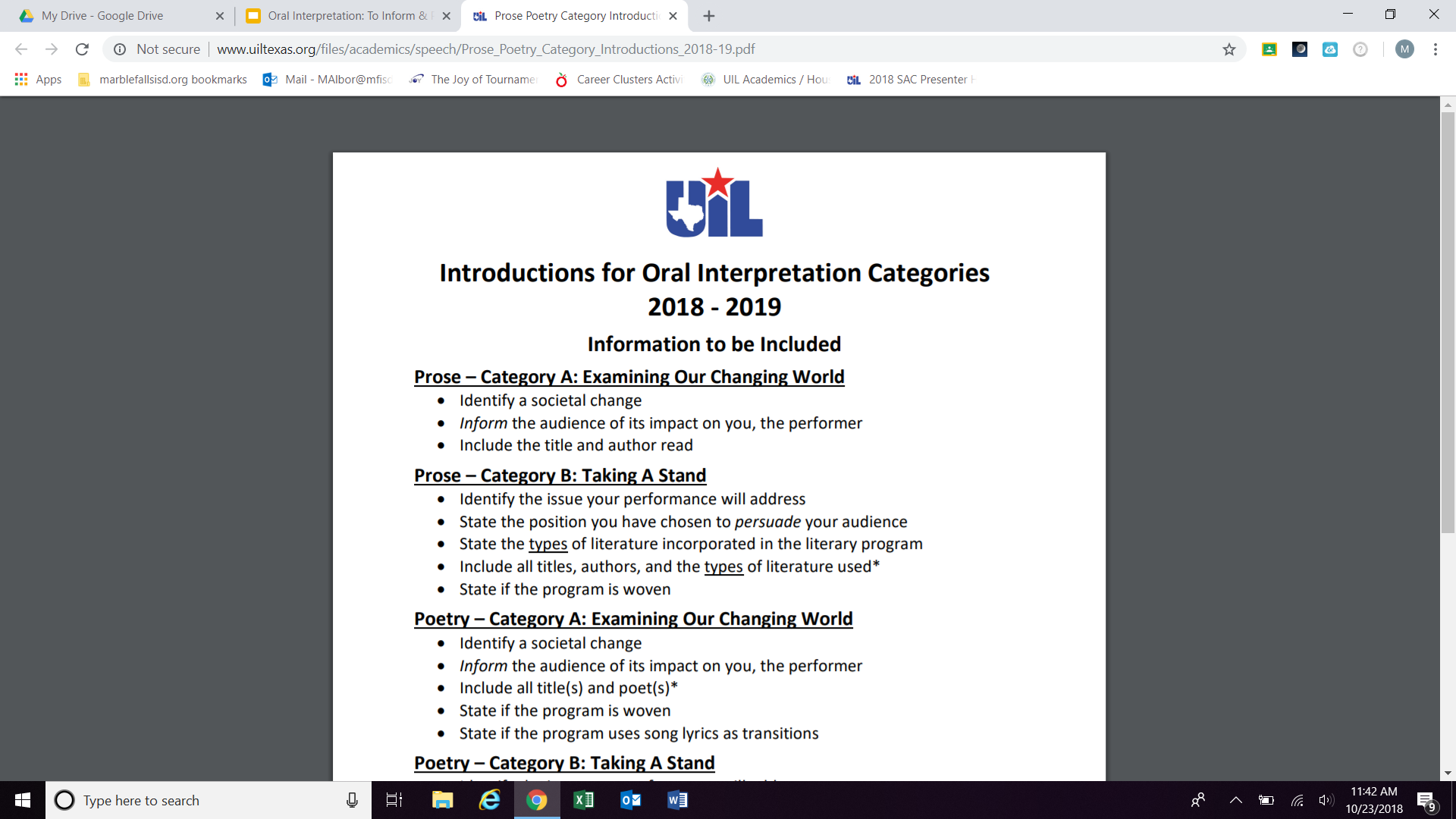 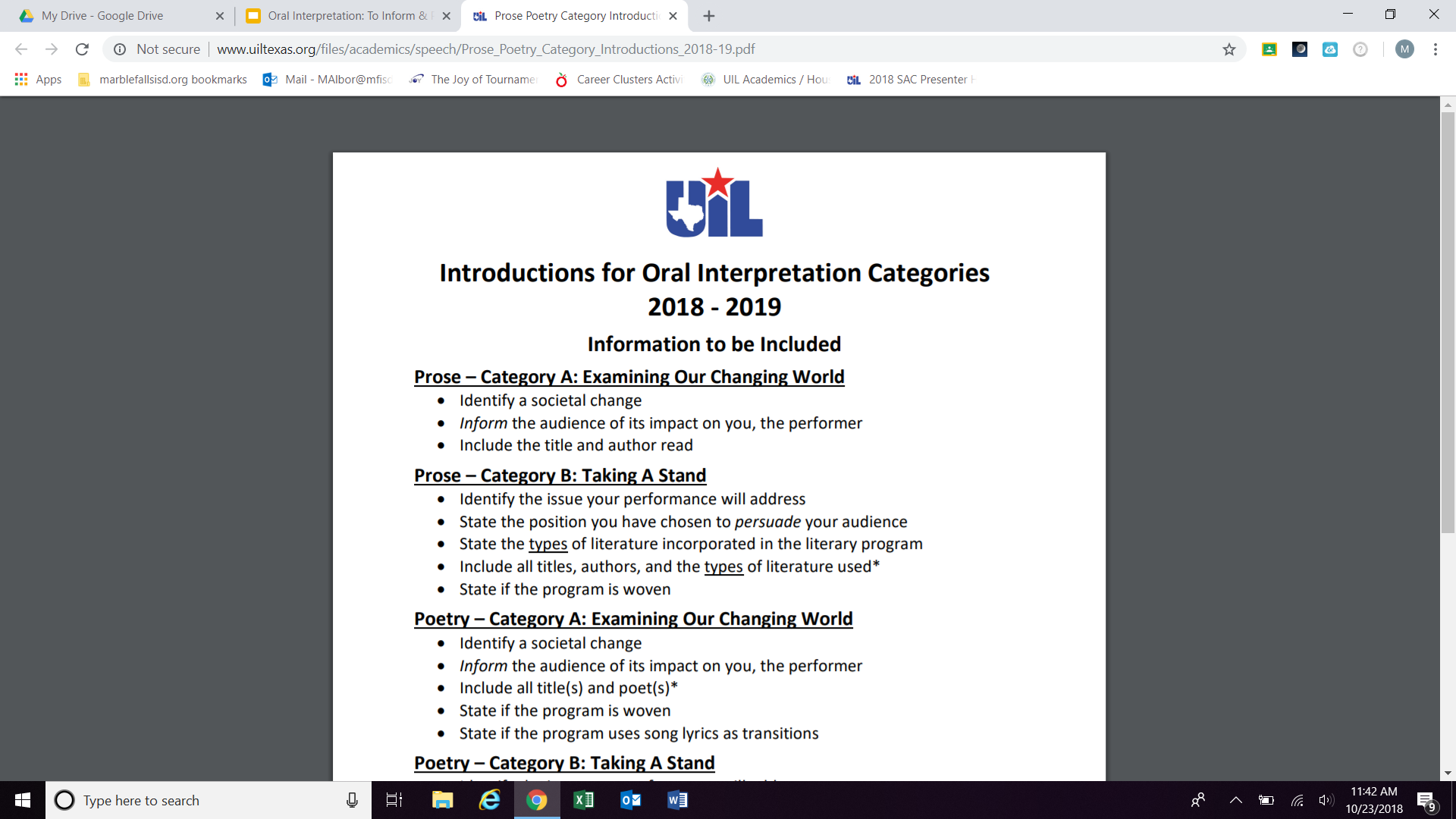 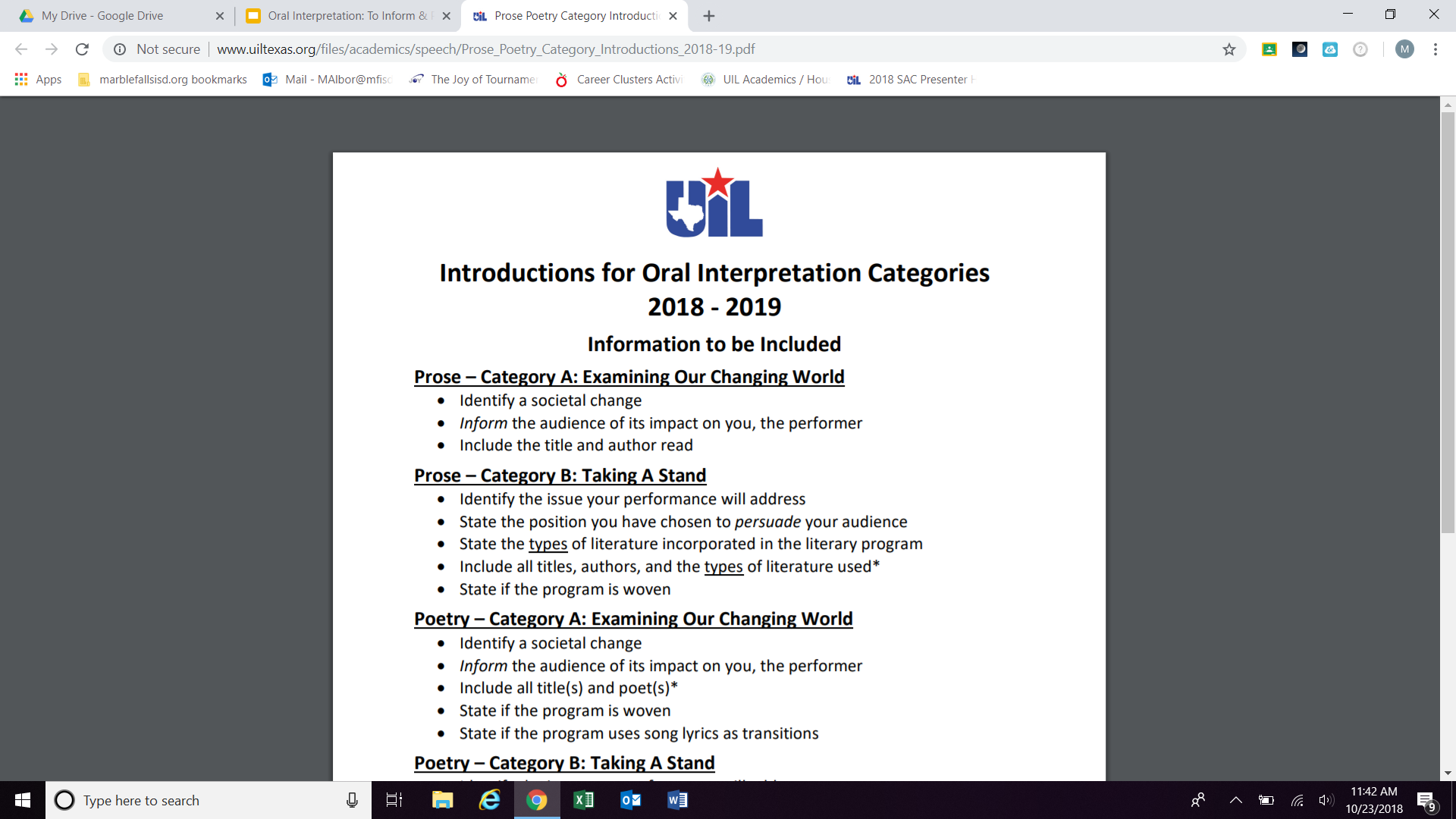 http://www.uiltexas.org/files/academics/speech/Prose_Poetry_Category_Introductions_2018-19.pdf
Category B -- Taking a Stand -- Poetry
The goal of this category is to develop a thematic program that supports a position by using poetry to make a persuasive argument. The contestant shall read a minimum of two different selections by different authors but no more than six selections; however, the majority of the program must be poetry. For this category only, poetry includes published, online and transcribed poetry such as, but not limited to: slam, spoken word, chapbooks, novels in verse. In addition, for one of the selections, contestants may read a play written in verse, read a single song, including a song from a musical, or read one poem included in a Podcast. Literature by co-authors is allowed. One, but only one anonymous author is allowed. The purpose of the performance should be to persuade.
The contestant may weave the program or may incorporate verbal and/or nonverbal transitions between selections.

https://www.uiltexas.org/speech/oral-interp/18-19-poetry-categories
Category B -- Taking a Stand -- Prose
The goal of this category is to develop a literary program that supports a position using different types of literature to make a persuasive argument.  The contestant shall read a minimum of two different types of literary sources but no more than four sources; however, the majority of the program must be prose in nature. For this category only, prose types include fiction, nonfiction, news sources, speeches and essays.  In addition, for one of the sources, contestants may use a script from a movie, documentary, television show/movie, radio show, play or monologue (see limitations below). All selections shall be by different authors. Literature by co-authors is allowed. One anonymous author is allowed. The purpose of the performance should be to persuade.
Contestants shall not use poetry, song lyrics, musicals, jokes, commercials, blogs, plays or novels written in verse. May be woven. 

https://www.uiltexas.org/speech/oral-interp/18-19-prose-categories
Introductions - To Persuade
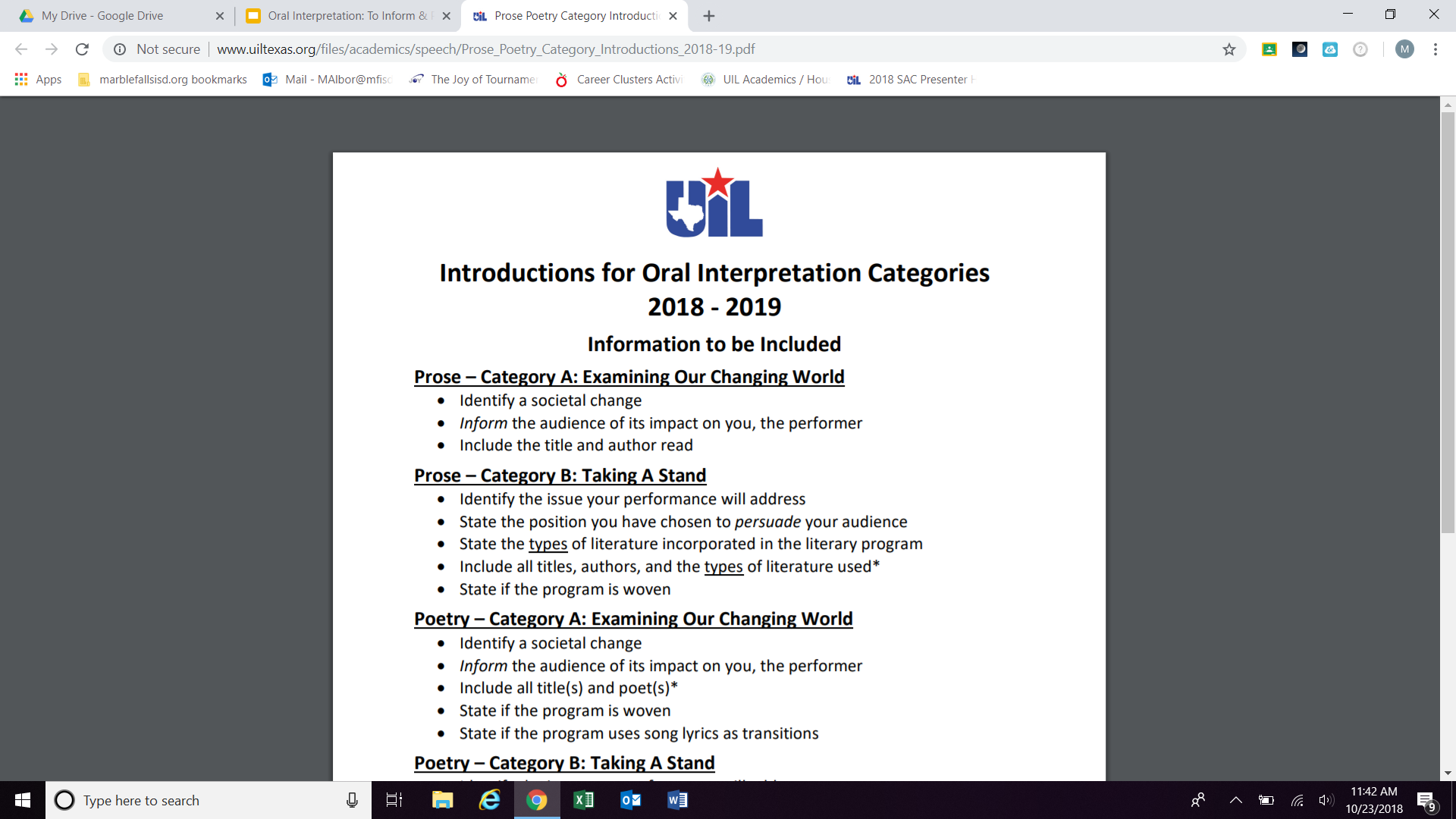 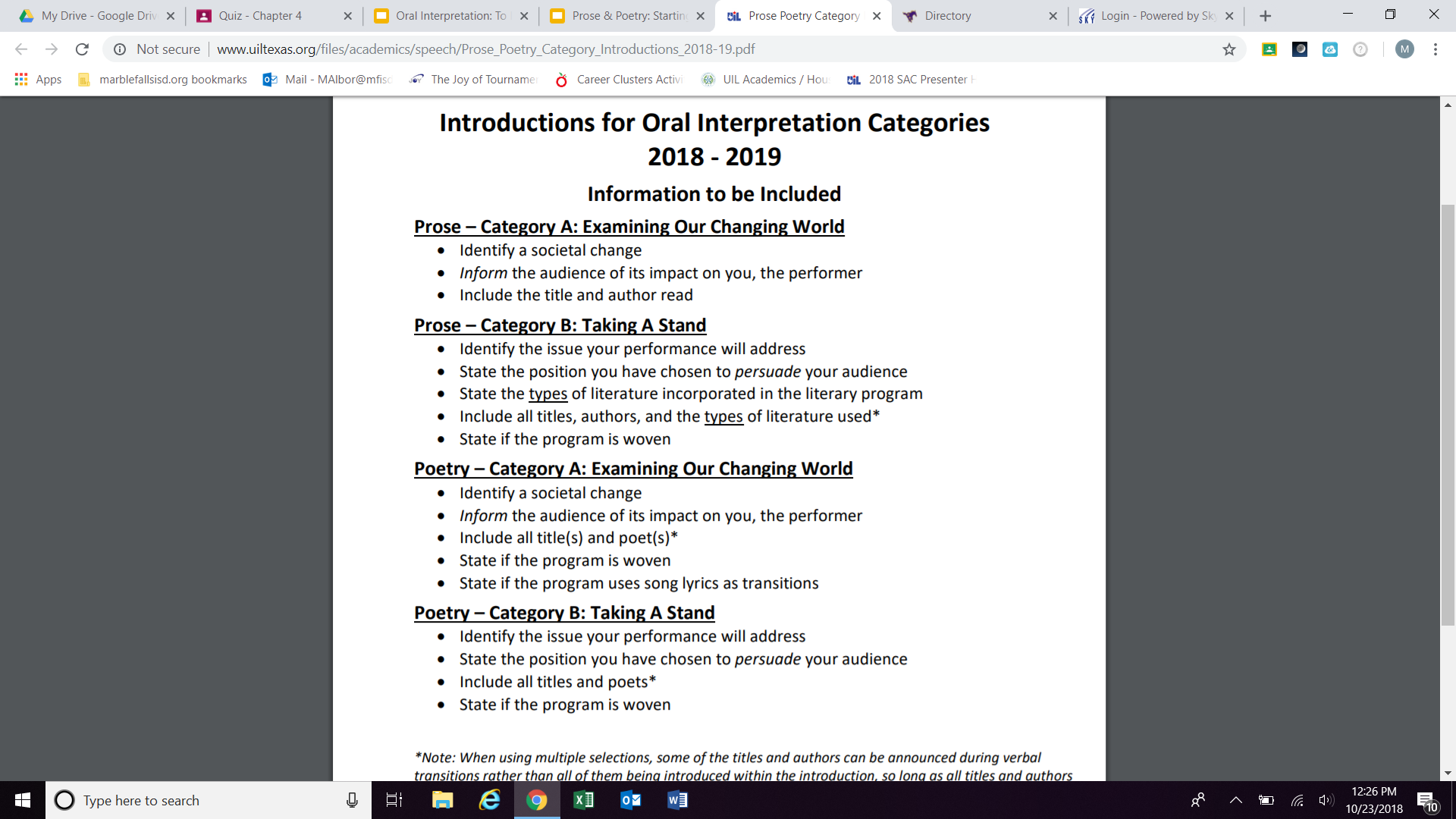 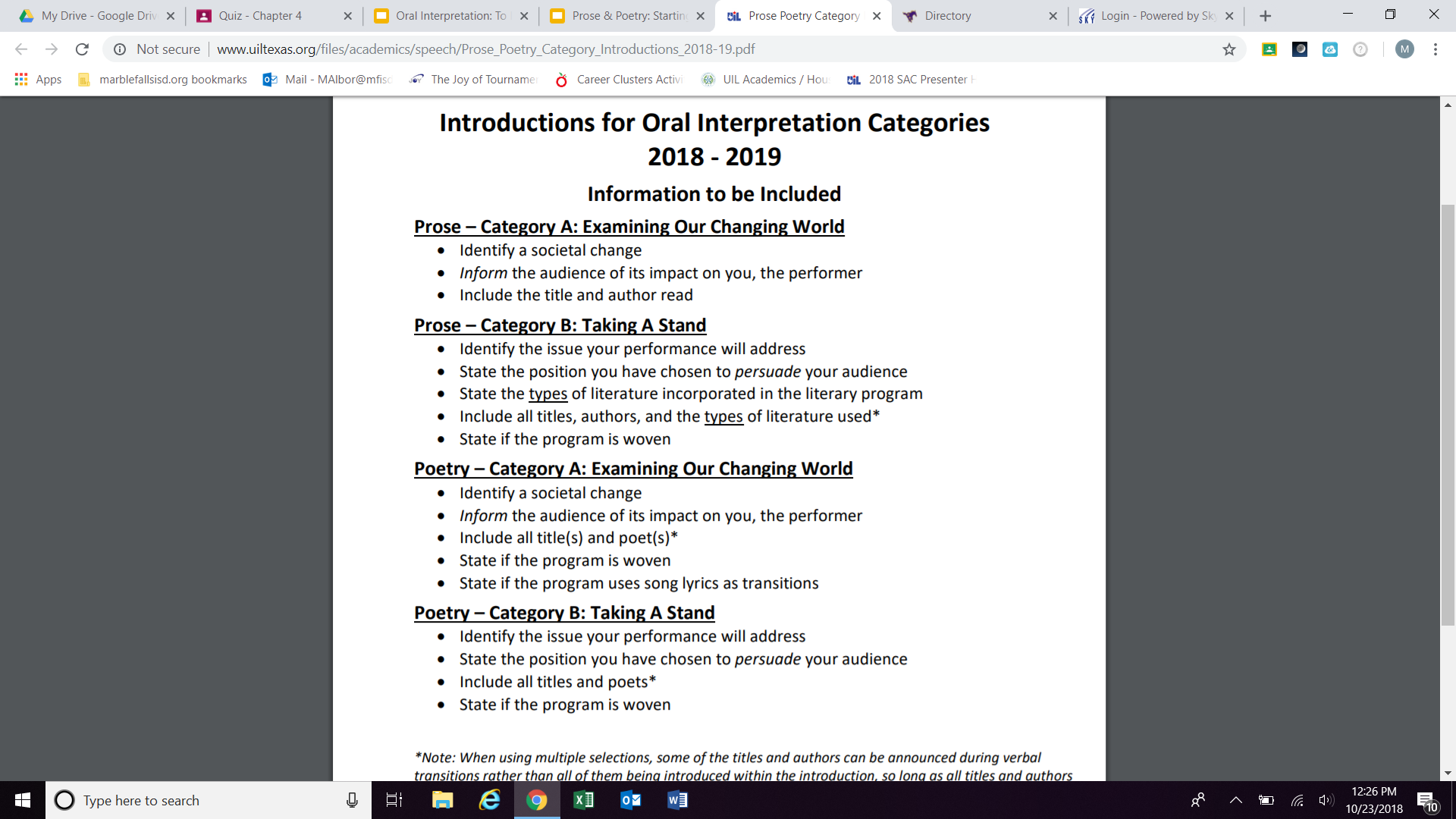 http://www.uiltexas.org/files/academics/speech/Prose_Poetry_Category_Introductions_2018-19.pdf
What to include...
http://www.uiltexas.org/files/academics/speech/Prose_Poetry_Category_Introductions_2018-19.pdf

UIL Website has everything you need to know!
Rules & Guidelines
7 minute time limit (no grace period) Performer is responsible for performance (watch the time keeper & time and practice your pieces)
Must have introduction and include all titles and authors (if using song lyrics in transition - title and lyricist should be included as well)
Documentation forms (and proof of publication when appropriate) required for each category
CANNOT use the same poet/author in Cat A and B
CANNOT use the same “theme” in Cat A and B
Disqualification can occur if going over time or violating categories (improper documentation during verification)
Introduction SHOULD include which category (are you informing on our changing world OR are you taking a stand - and persuading)
Do I have to change pieces?
Unwritten rules
Memorize but don’t look like you memorized
How to hold a binder
What is a teaser?
Introduction memorized, but the teaser?
Character placement
USING the binder as a prop?
Time limit is 7 minutes, but don’t have a piece less than 6 minutes
What in the “L”, “V”, and “diamond”?
Using different voices - yes or no?
Conversational Introduction
Can I move during my performance?
Do I have to wear a suit?
Is there a “box” I should stay in?
How much can I move?
Demonstration & Discussion
Presentation of Introductions with analysis and discussion

Category A - Our Changing World (informative)
Category B - Taking a Stand (persuasive)
Questions?
Concerns?
Comments?
Don’t forget to complete evaluations for each session you attend!
Contact Information
Maribeth Albor, speech & debate coach, UIL Academic Coordinator for Marble Falls High School
mmalbor67@gmail.com

Joan Albor, Theatre Major, San Antonio College, former UIL Speech & Debate competitor and multiple state qualifier
joanalbor00@gmail.com